Ab initio no core shell model for light nuclei
Youngman Kim
Rare Isotope Science Project
Institute for Basic Science, Daejeon, Korea


In collaboration with: 
Ik Jae Shin, RISP/IBS
James Vary, Pieter Maris, Iowa State University
Christian Forssen, Jimmy Rotureau, Chalmers University
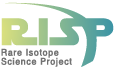 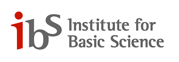 The Seventh International Symposium on Chiral Symmetry in Hadrons and Nuclei 27-30 October 2013,  BeiHang Univ. Beijing, China
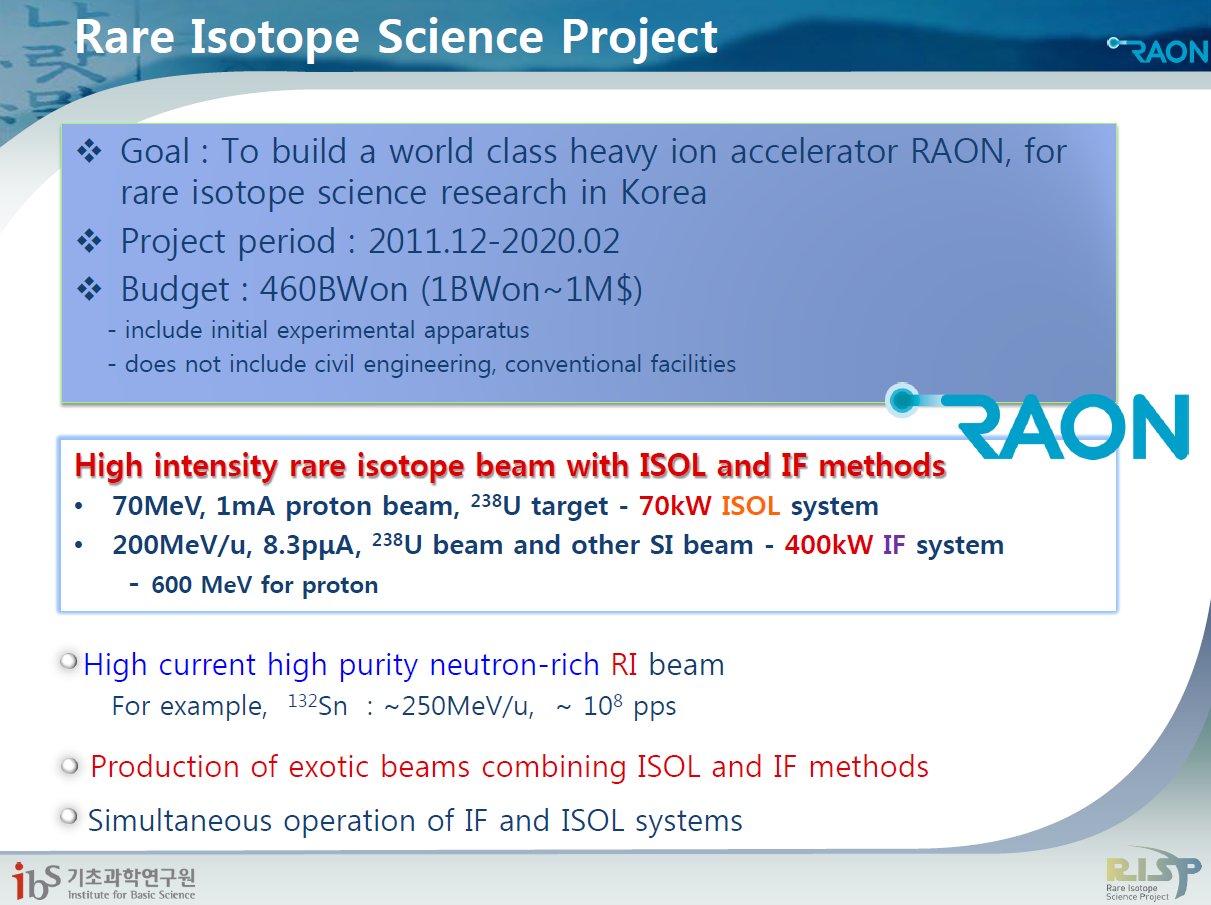 RAON : RISP Accelerator Complex
High intensity RI beams by ISOL & IF
ISOL : direct fission of 238U by p 70MeV
IF by 200MeV/u, 8.3pμA 238U
High quality neutron-rich RI beams
        132Sn with up to ~250MeV/u, up to 108 pps
More exotic RI beams by ISOL+IF
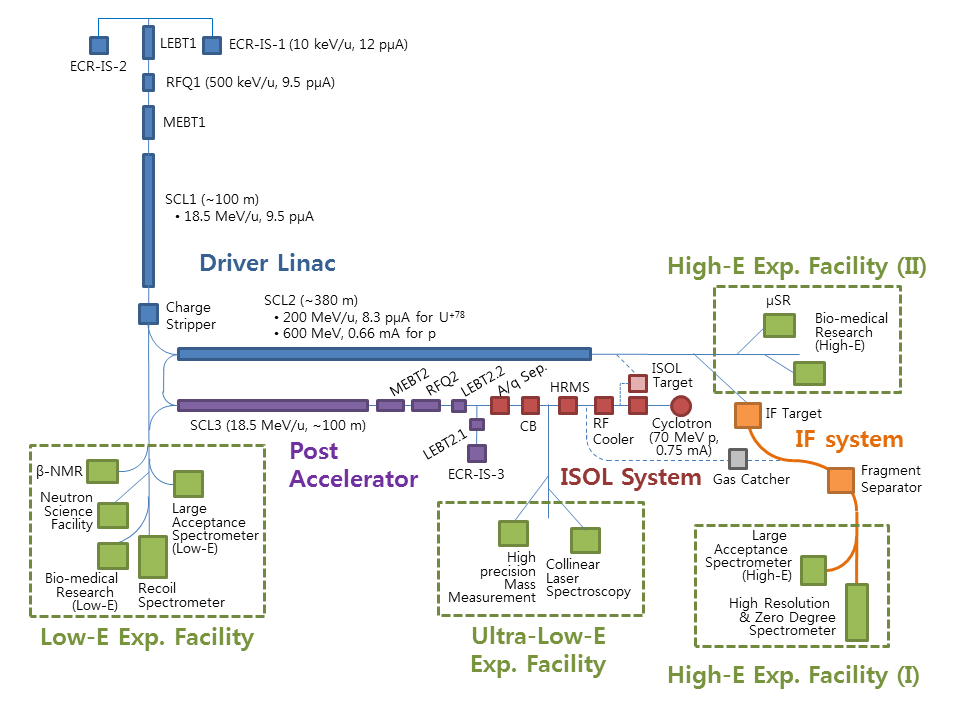 2
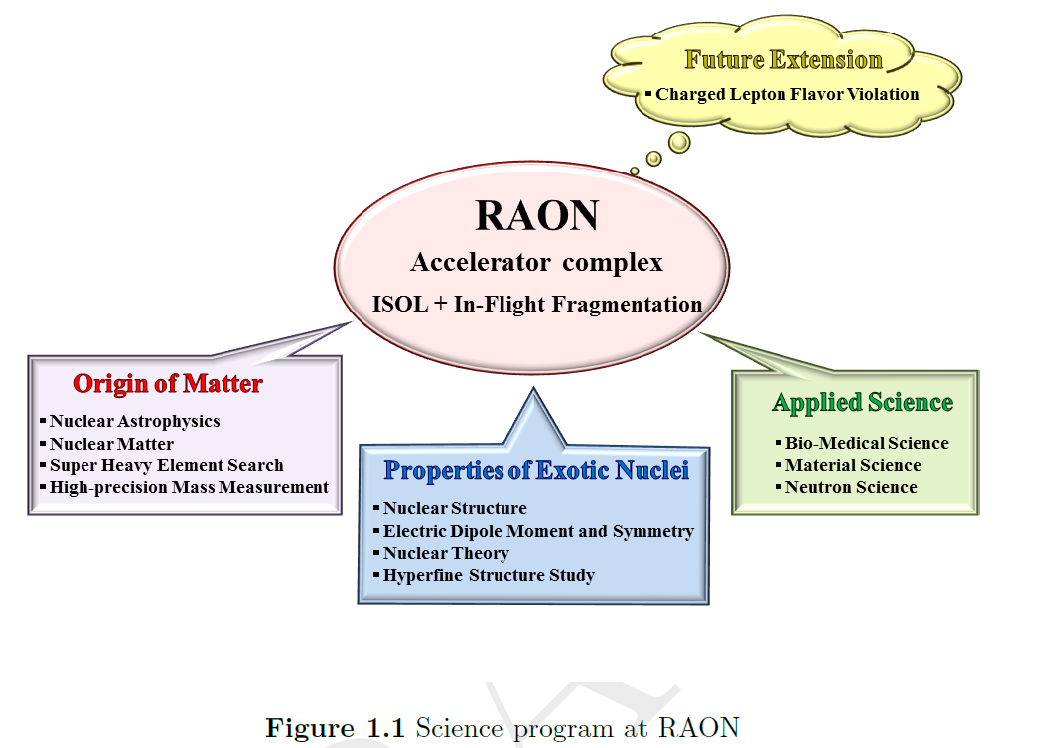 3
Science Program with Beam Schedule
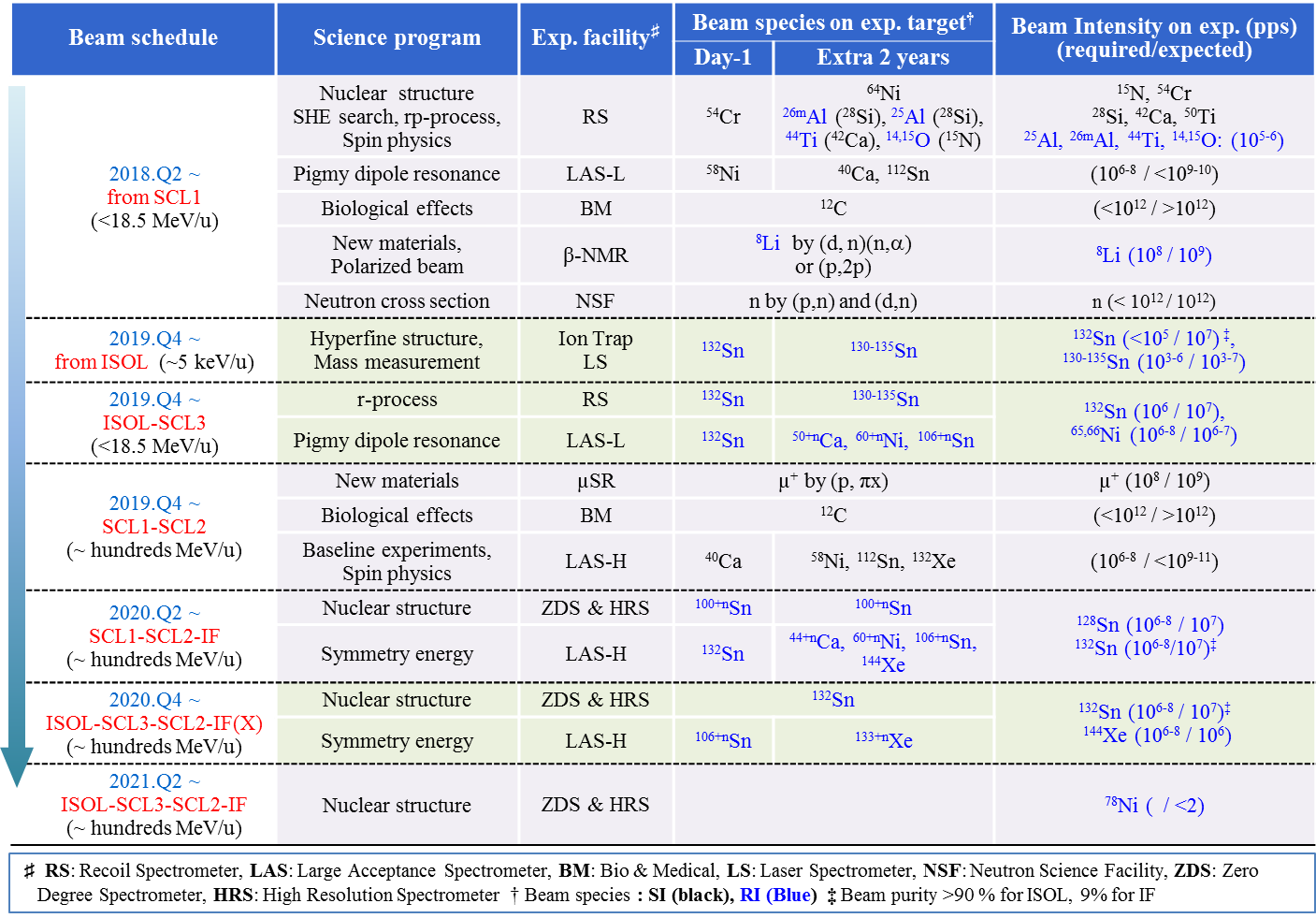 4
Contents
Ab initio approach 
Extrapolating to the infinite matrix limit
Summary
Ab initio No Core Shell Model
Ab initio: nuclei from first principles using fundamental interactions without uncontrolled approximations.
No core: all nucleons are active, no inert core.
Shell model: harmonic oscillator basis
Point nucleons
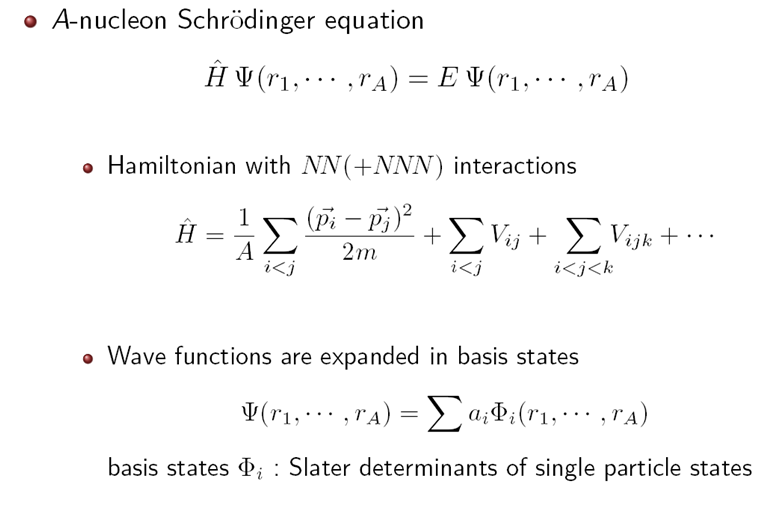 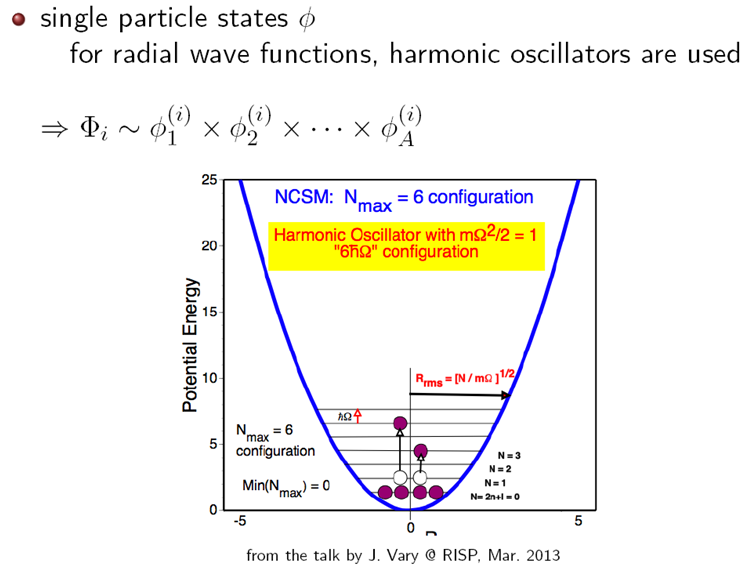 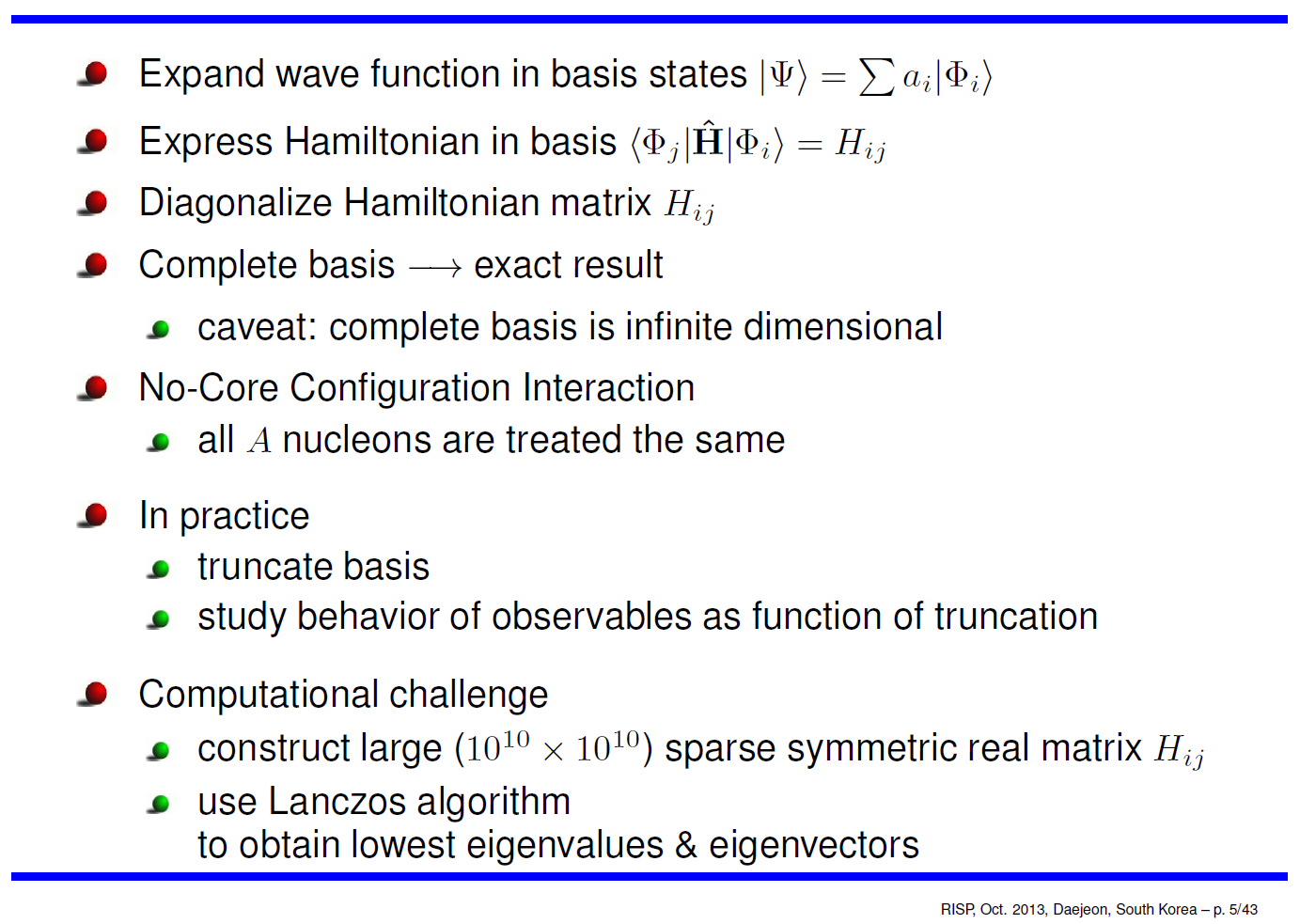 Pieter Maris
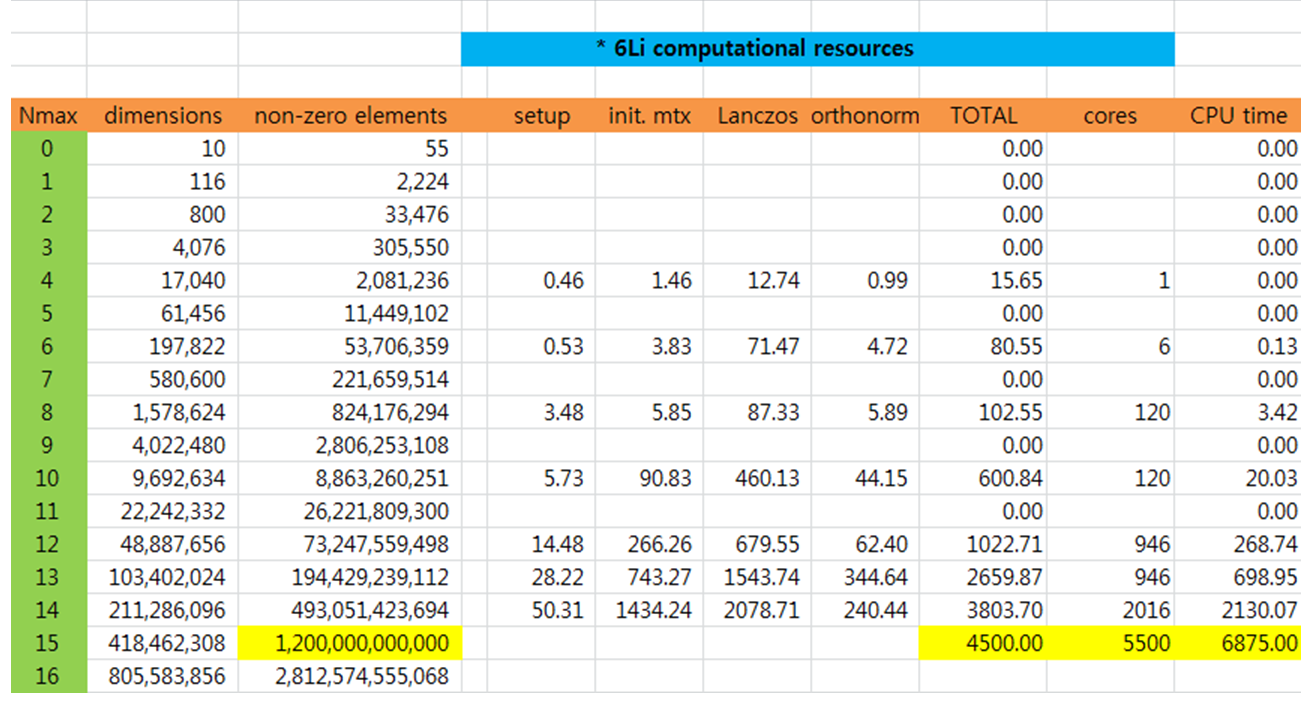 Taychon II at KISTI
Ab initio No Core Gamow Shell Model
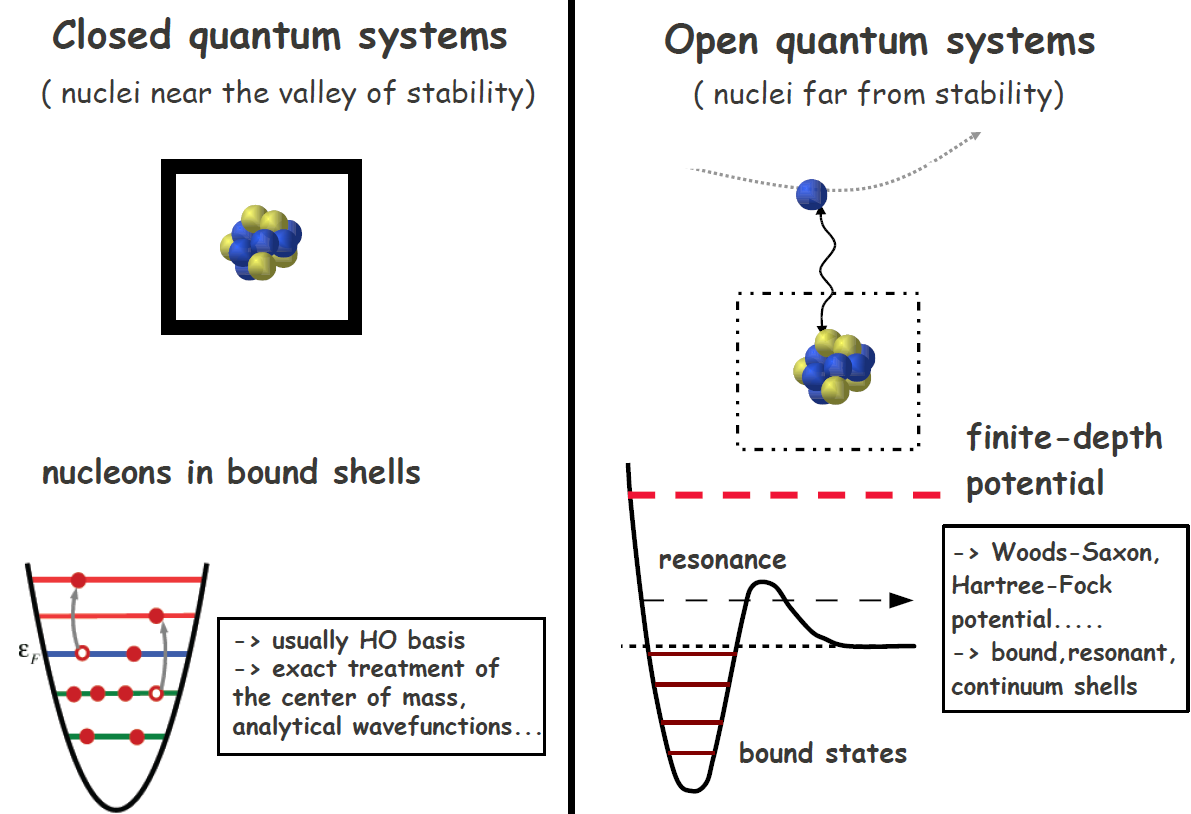 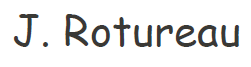 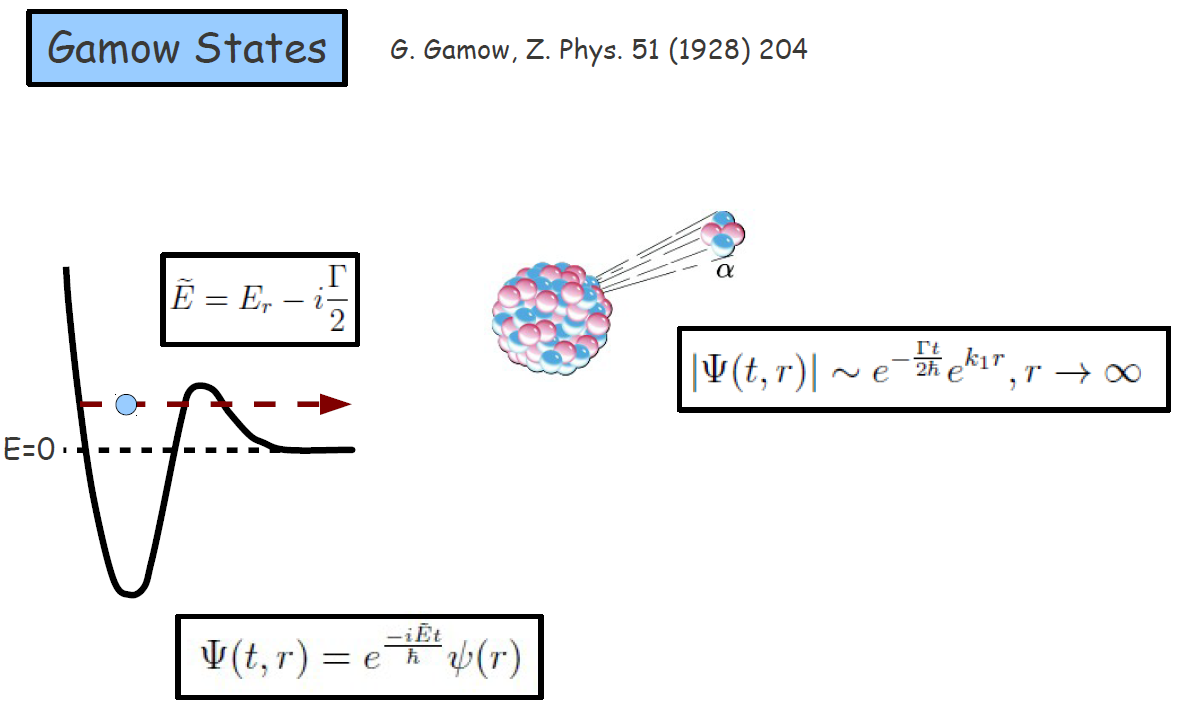 Ab initio structure and NN interaction
NN (and NNN) interactions are essential inputs
Unfortunately, the NN interaction at low energies needed for nuclear physics applications cannot be directly derived from QCD at the moment
Ab initio theory requires, of course, a realistic NN interaction accurately describing NN scattering data and deuteron properties
We use NNLOOPT and JISP16 in this study
Nice to avoid NNN forces? Yes
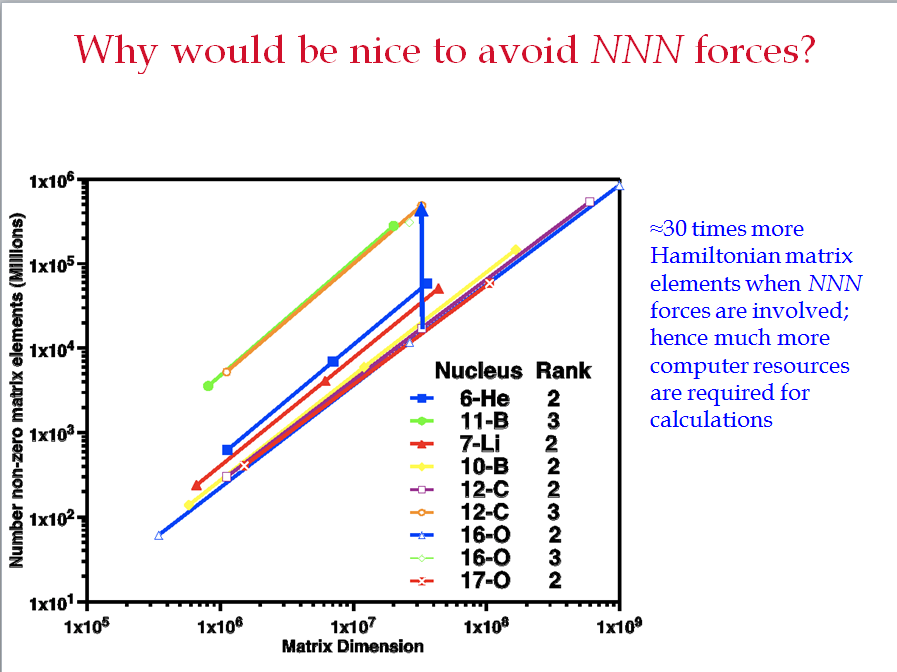 (Andrey Shirokov)
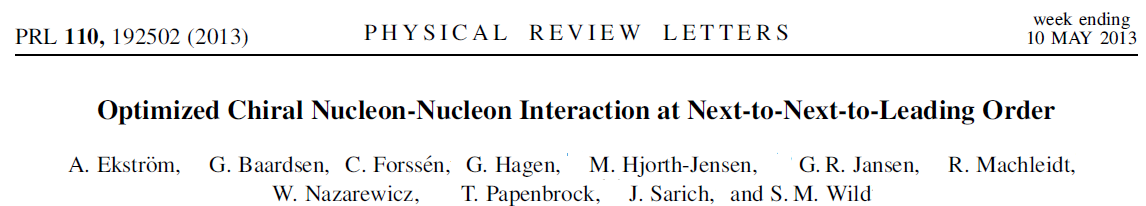 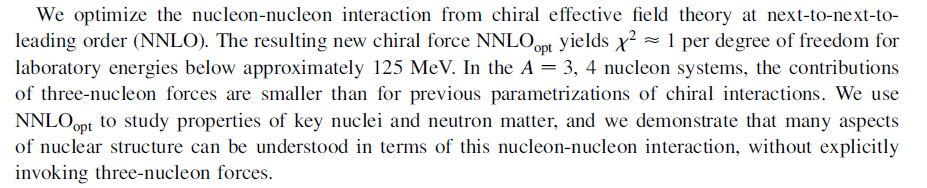 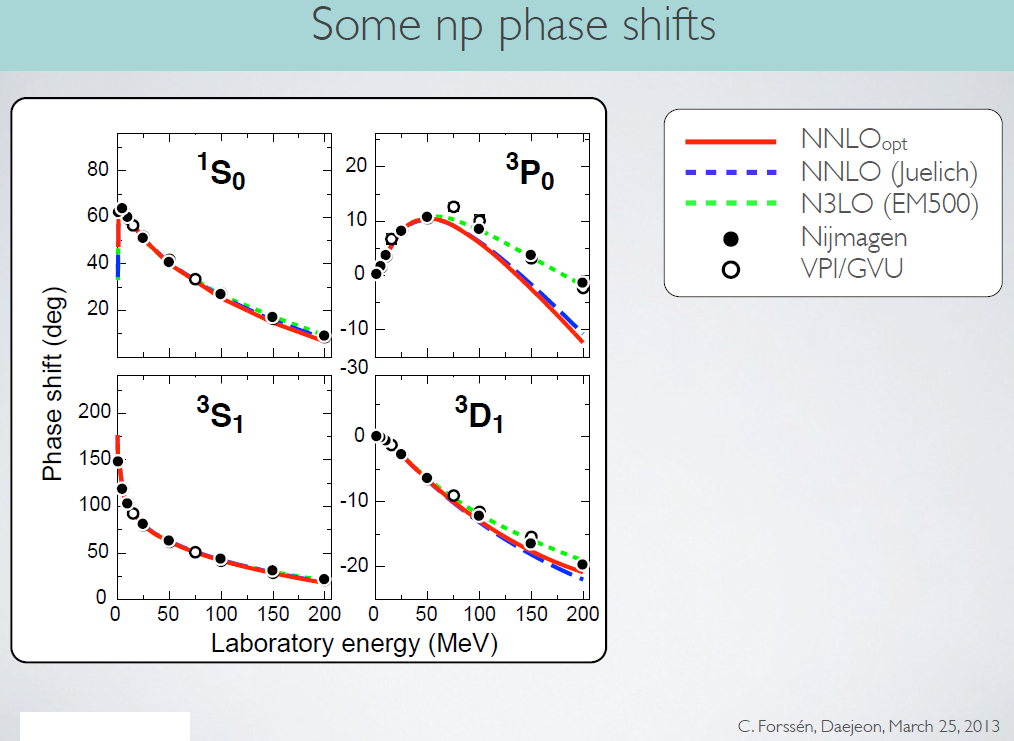 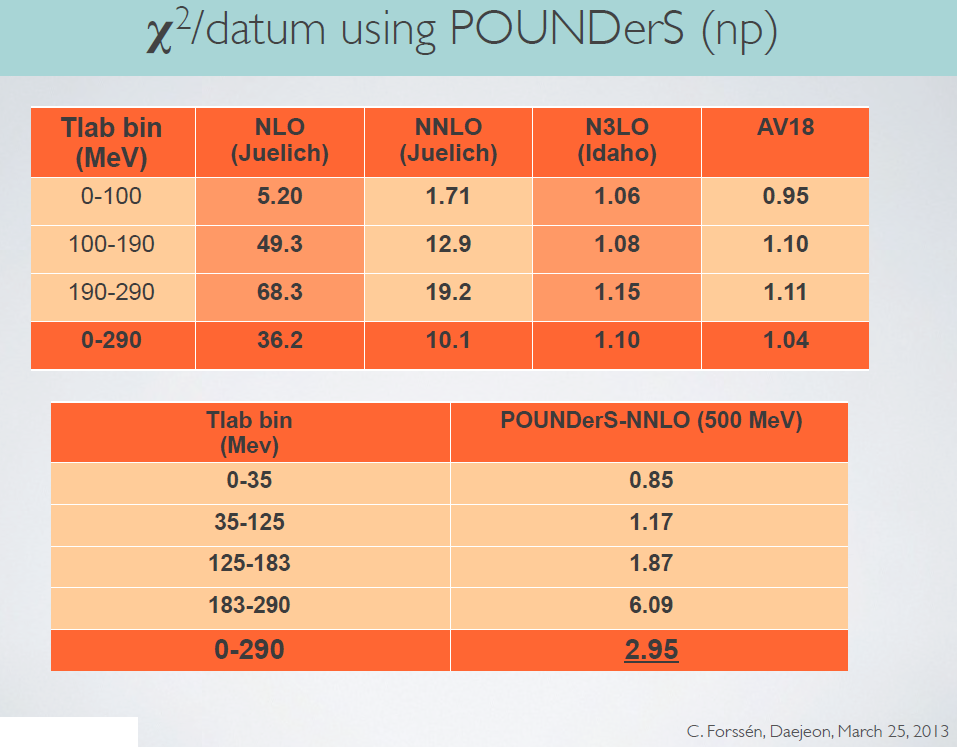 JISP  (J-matrix Inverse Scattering Potential)
completely phenomenological
provides a good convergence of many-body calculations, eff. interaction is not needed
 fitted to describe light nuclei: JISP6 up to A = 6, JISP16 up to A = 16
provides a high-quality description of NN data: chi2/datum = 1.03 up to Elab = 350 MeV for the 1992 np data base (Andrey Shirokov)
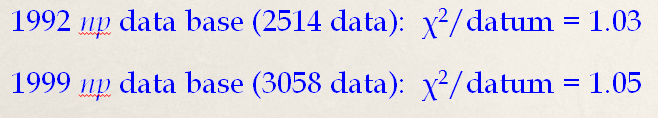 A. M. Shirokov, A. I. Mazur, S. A. Zaytsev, J. P. Vary, T. A. Weber,  Phys. Rev. C 70, 044005 (2004)
A. M. Shirokov, J. P. Vary, A. I. Mazur, S. A. Zaytsev, T. A. Weber, Phys. Lett. B 621, 96 (2005)
A. M. Shirokov, J. P. Vary, A. I. Mazur, T. A. Weber, Phys. Lett. B 644, 33 (2007)
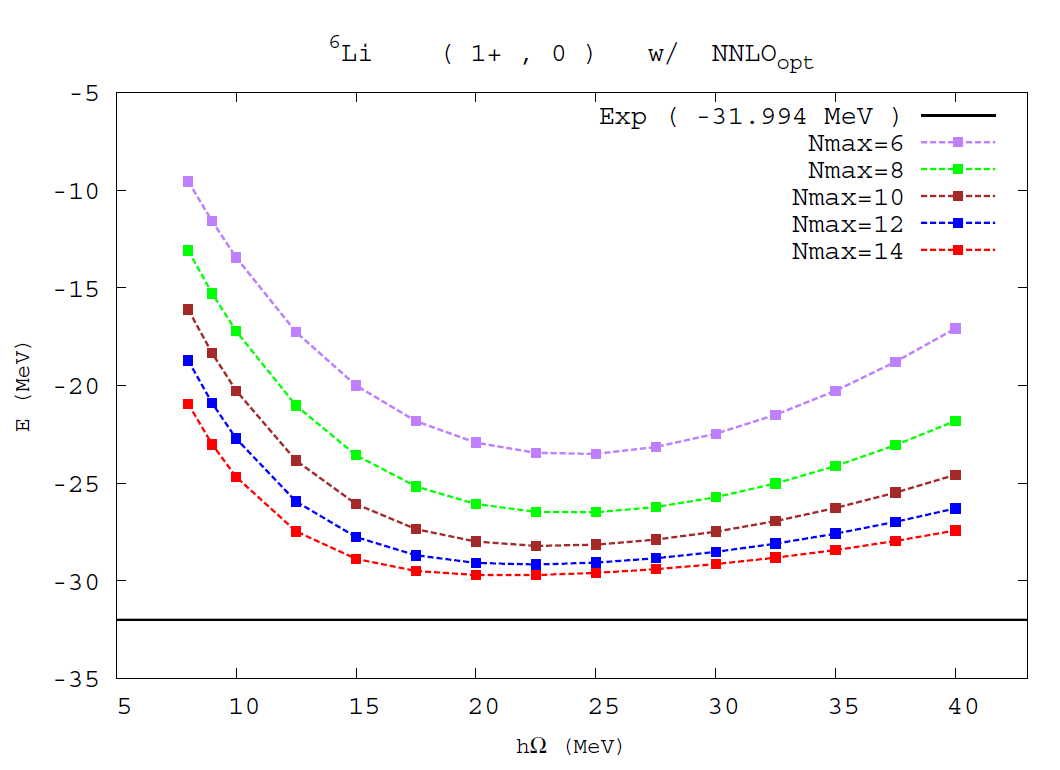 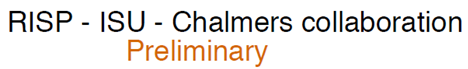 Tachyon II, Hopper, Edison, Titan, Mira
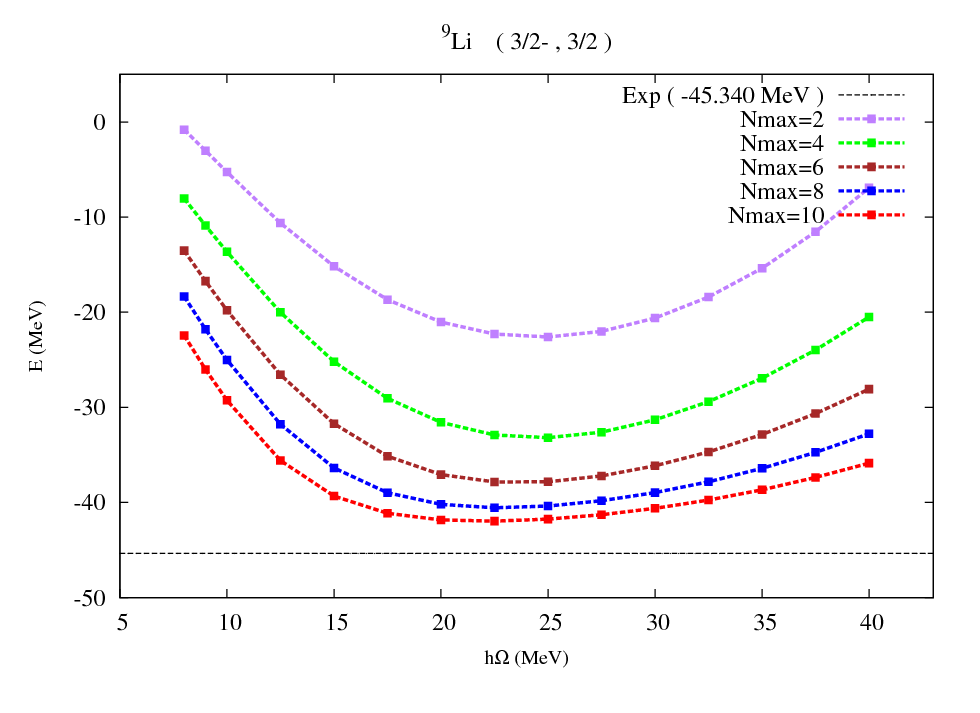 ISU-RISP collaboration
        Preliminary
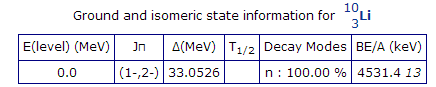 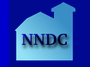 http://www.nndc.bnl.gov/chart/
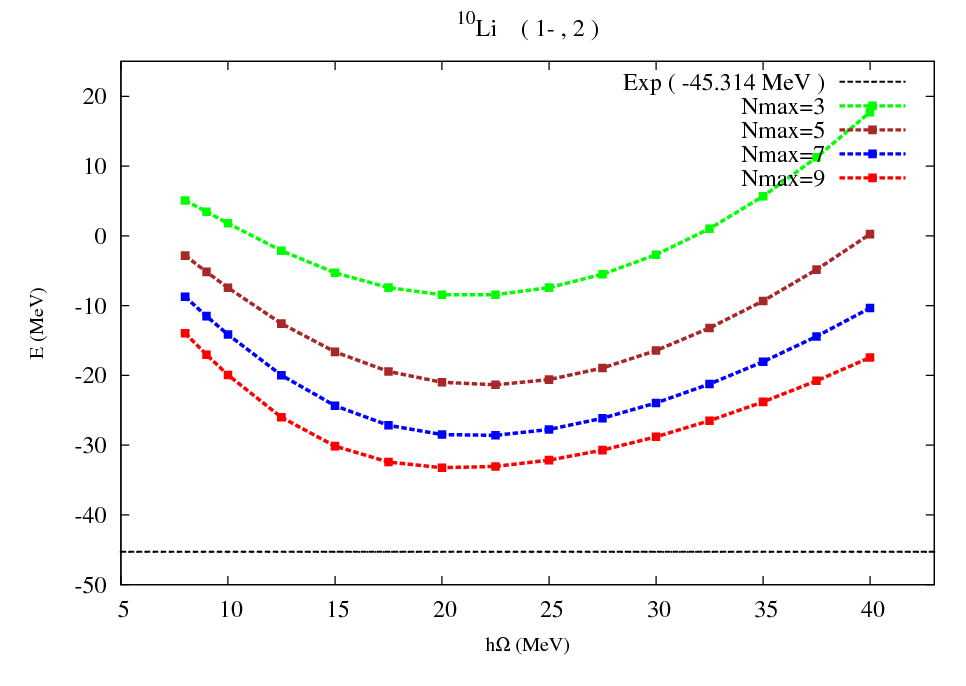 ISU-RISP collaboration
        Preliminary
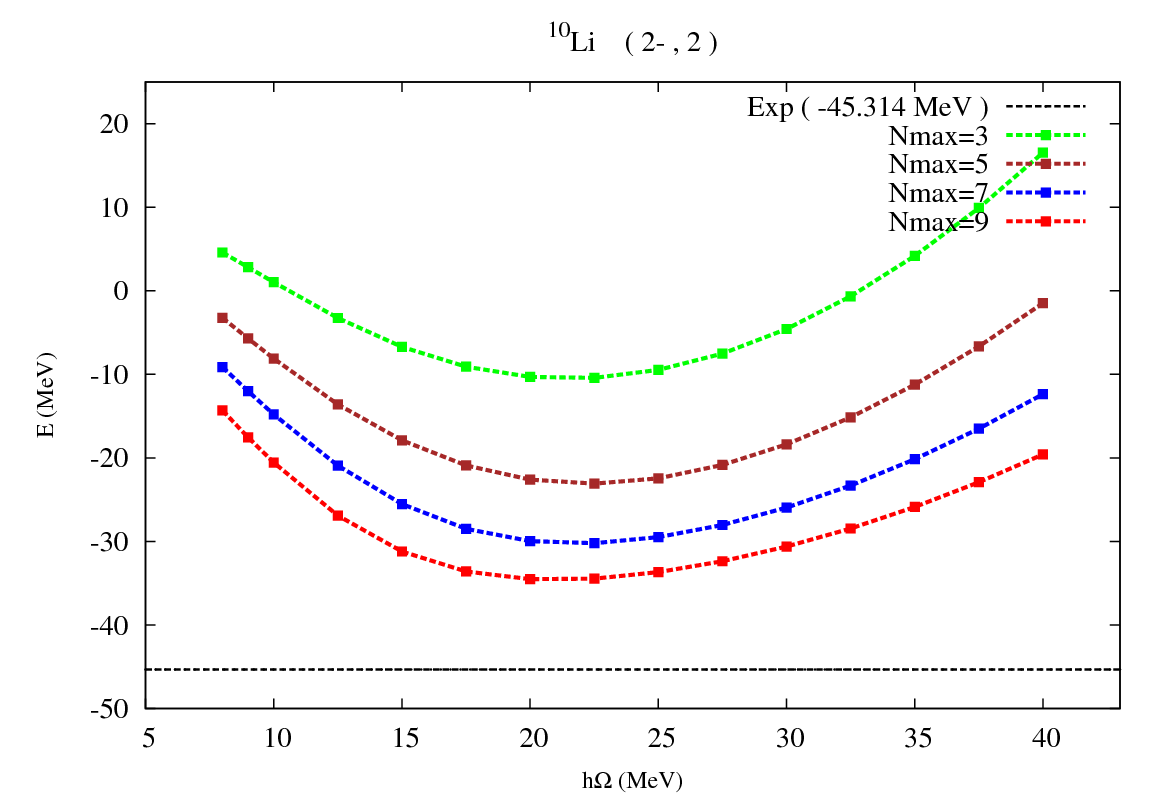 ISU-RISP collaboration
        Preliminary
Extrapolating to the infinite matrix limit
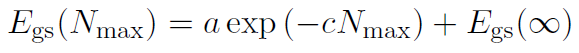 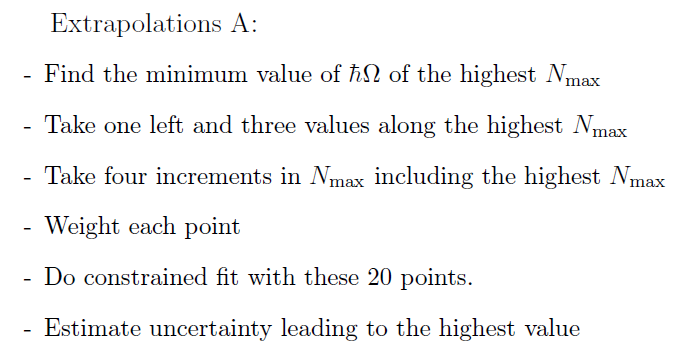 “Extrapolations A & B”
P. Maris, J.P. Vary and A.M. Shirokov, Phys. Rev. C79, 014308 (2009)
P. Maris, A.M. Shirokov and J.P. Vary, Phys. Rev. C81, 021301(R) (2010)
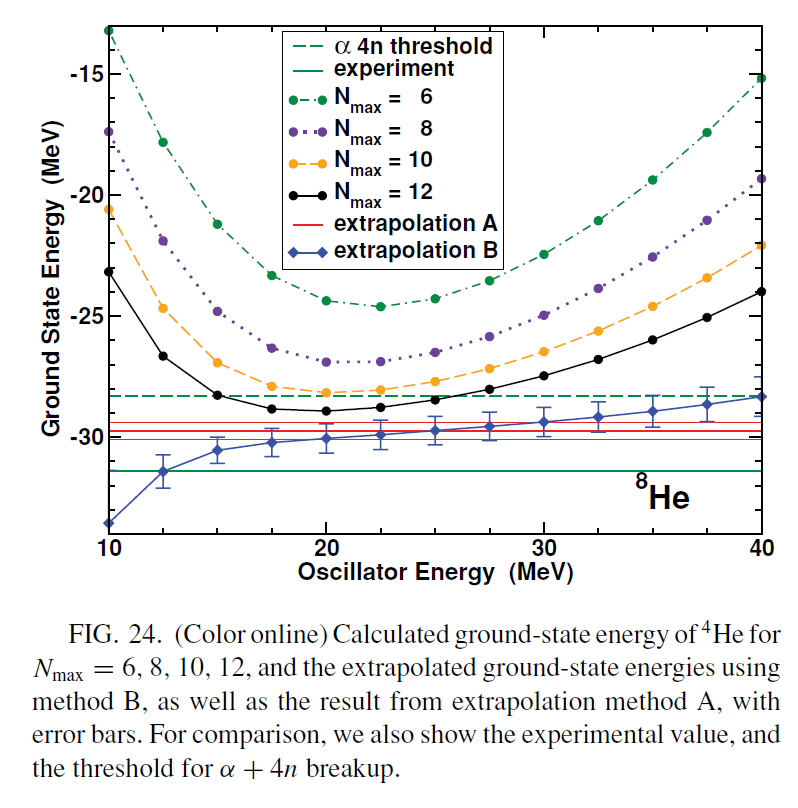 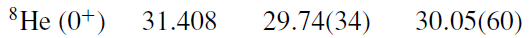 P.Maris, J.P.Vary and A.M.Shirokov, Phys.Rev.C79,014308 (2009)
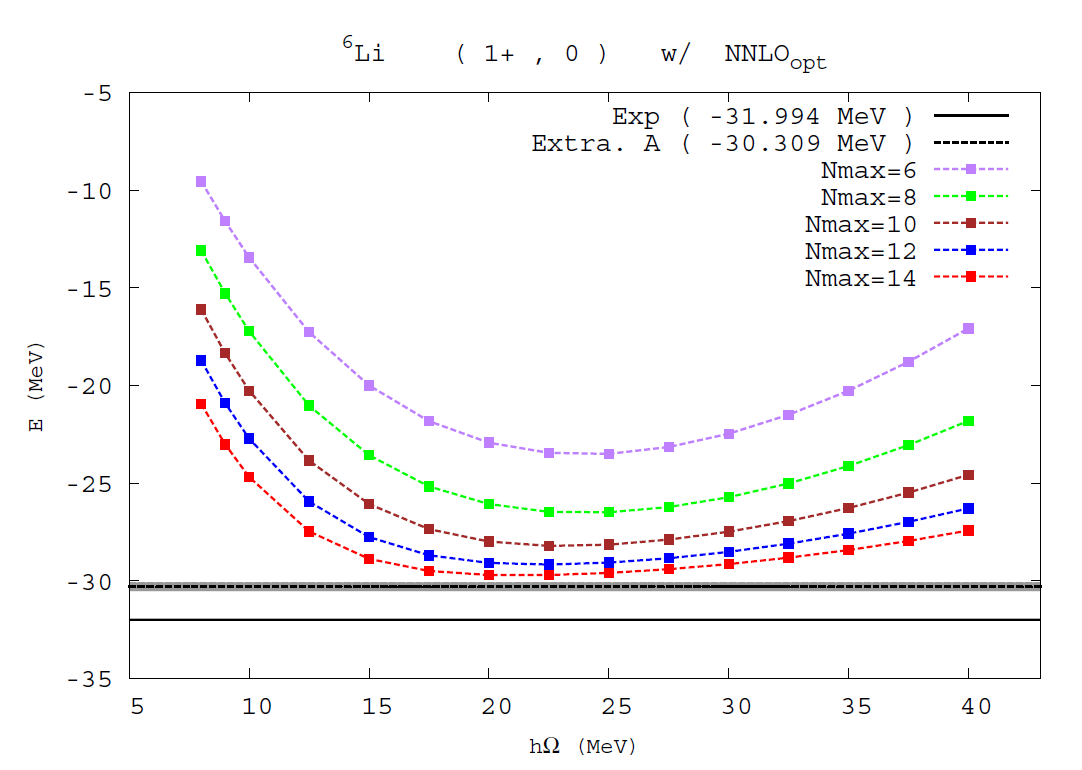 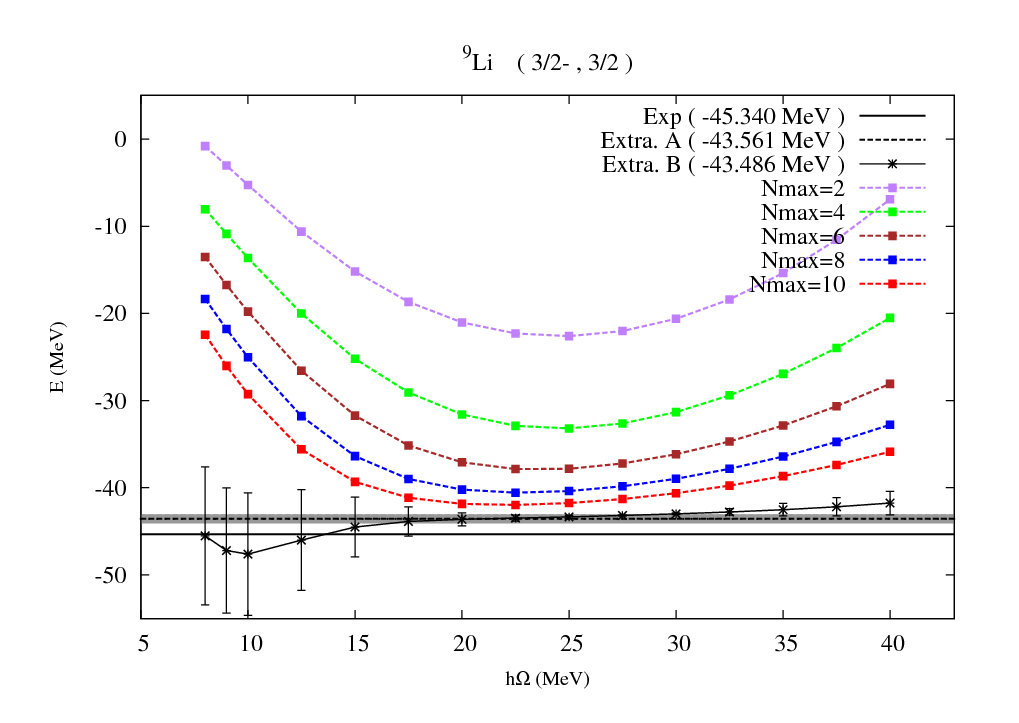 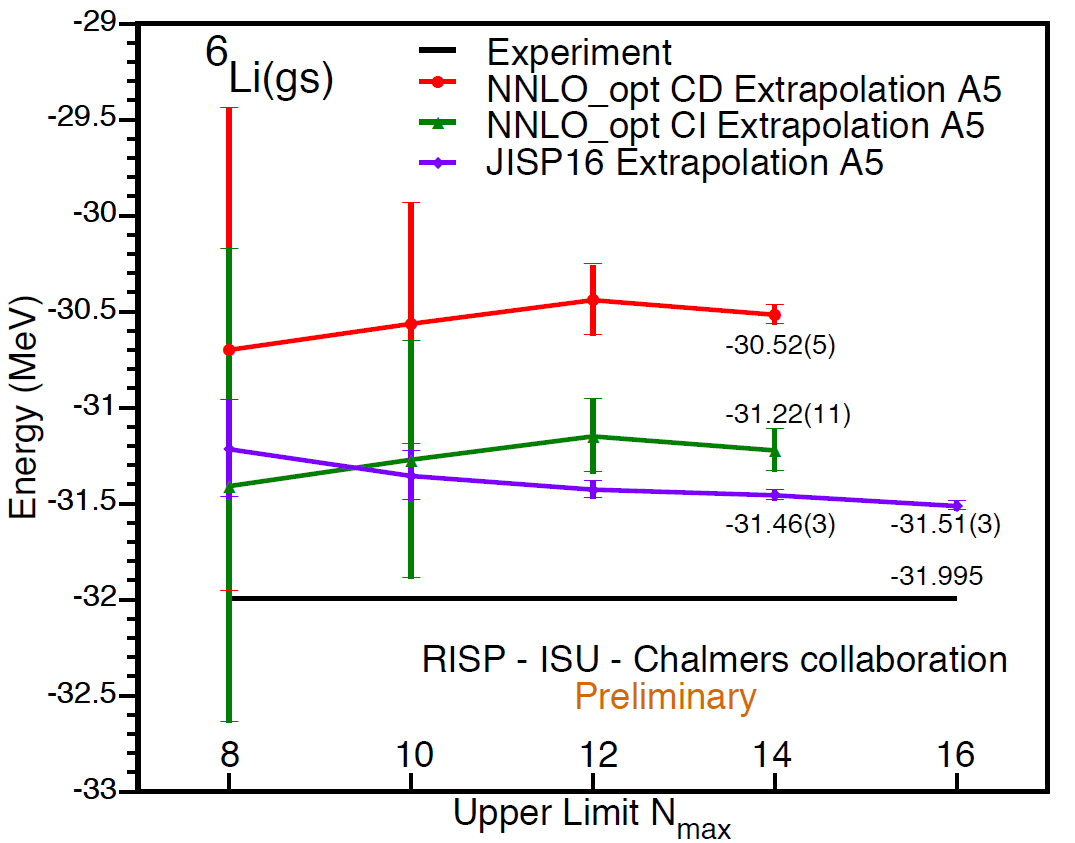 For both IR and UV extrapolations;
* S.Coon, M.I. Avetian, M.K.G. Kruse, U. van Kolck, P. Maris, and J.P. Vary, Phys. Rev. C 86, 054002 (2012); arXiv: 1205.3230
* R.J. Furnstahl, G. Hagen, T. Papenbrock, Phys. Rev. C 86 (2012) 031301;  arXiv:1207.6100
* E.D. Jurgenson, P. Maris, R.J. Furnstahl, P. Navratil, W.E. Ormand, J.P. Vary, Phys.Rev. C87 (2013) 054312 ; arXiv: 1302:5473
…
Summary
A huge opportunity for nuclear physics in Korea with upcoming RI facility 
There has been a great progress in ab initio approach for nuclear structure
 (and also in understanding nuclear interactions)
 We are working on 9,10Li and all about 6Li together with various extrapolation methods
(Semi) ab initio approaches for medium mass nuclei
Ab initio nuclear reactions